মাল্টিমিডিয়া শ্রেণিতে স্বাগত
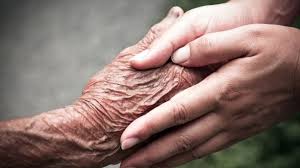 পরিচিতি
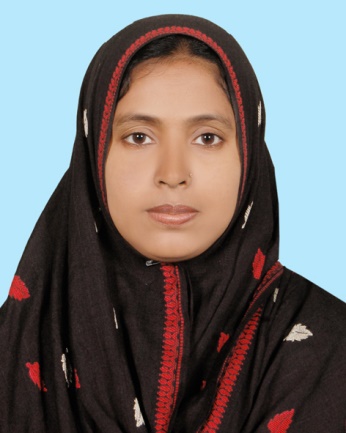 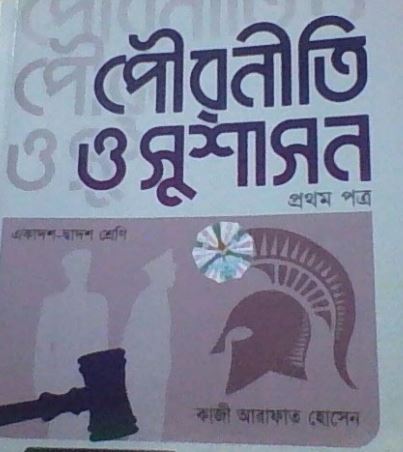 মোছাঃ মমতাজ পারভীন
প্রভাষক, রাষ্ট্রবিজ্ঞান বিভাগ
দৌলতপুর ডিগ্রি কলেজ
দৌলতপুর, বেলকুচি, সিরাজগঞ্জ
মোবাইল নম্বরঃ ০১৭১২৪৮০৩০৭ ।
বিষয়ঃ পৌরনীতি ও সুশাসন
শ্রেণিঃ একাদশ-দ্বাদশ
অধ্যায়ঃ তৃতীয়
পাঠঃ ১,২
নিচের ছবিগুলো দেখঃ
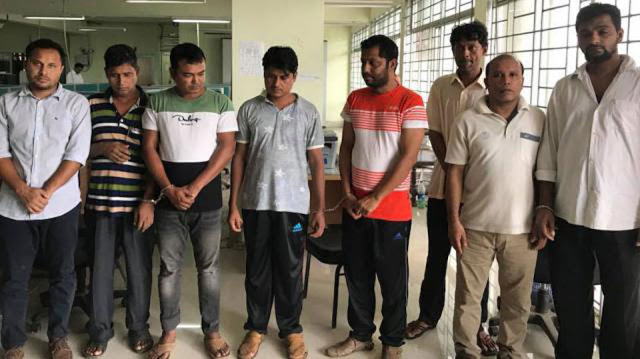 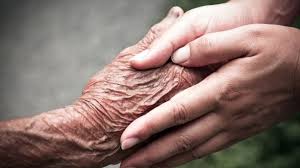 মূল্যবোধ
শিখনফল
পাঠ শেষে শিক্ষার্থীরা.........
১। মূল্যবোধ কি তা বলতে পারবে;
২। মূল্যবোধের বৈশিষ্ট্য বর্ণনা করতে পারবে;
৩। মূল্যবোধের শ্রেণিবিভাগ ব্যাখ্যা করতে পারবে।
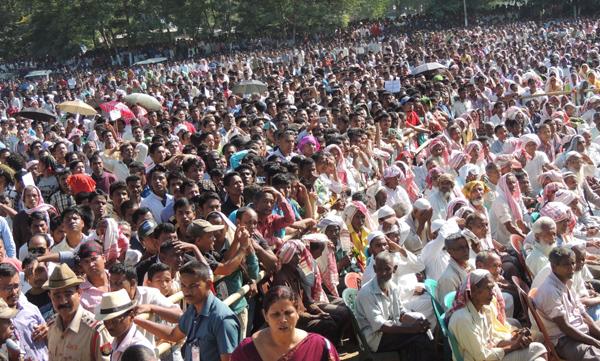 মূল্যবোধ হচ্ছে সমাজে প্রচলিত কিছু ধারণা, বিশ্বাস ও রীতিনীতির সমষ্টি যা দ্বারা সমাজে বসবাসরত জনসাধারণ প্রভাবিত বা নিয়ন্ত্রিত হন।
একক কাজ
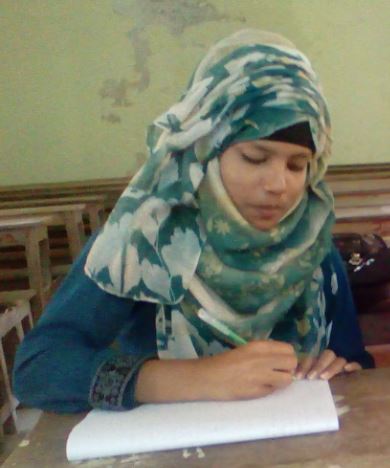 মূল্যবোধ বলতে কী বোঝ ?
বিভিন্নতা
মূল্যবোধের বৈশিষ্ট্য
একতা
পরিবর্তনশীলতা
সামাজিক নৈতিকতা
যোগসূত্র ও সেতুবন্ধন
জোড়ায় কাজ
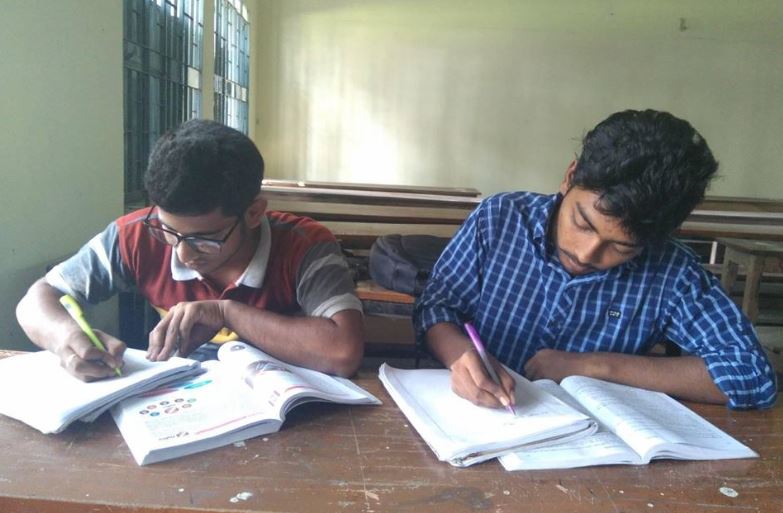 মূল্যবোধের দুটি বৈশিষ্ট্য ব্যাখ্যা কর।
মূল্যবোধের শ্রেণিবিভাগ
দলগত কাজ
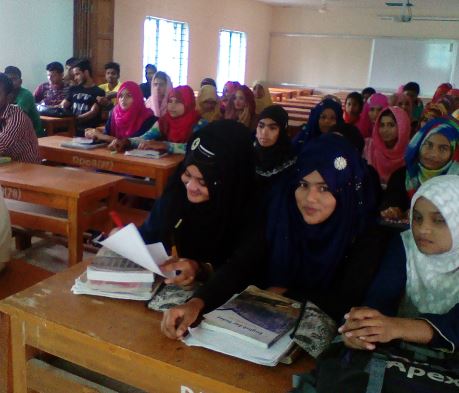 মূল্যবোধের দুইটি শ্রেণি আলোচনা কর।
মূল্যায়ন
আবার চেষ্টা কর
১। রাজনৈতিক মূল্যবোধের ভিত্তি কী ?
(ক) সামাজিক রীতিনীতি
(খ) নৈতিক মূল্যবোধ
(গ) অর্থনৈতিক কর্মকান্ড
(ঘ) রাজনৈতিক বিশ্বাস ও সংস্কৃতি চর্চা
সঠিক উত্তরের জন্য ধন্যবাদ
মূল্যায়ন
আবার চেষ্টা কর
২। মূল্যবোধ পরিবর্তিত হয়...
i. সময়ের সাথে;
ii. সামাজিক ন্যায়বিচারের সাথে;
iii. সামাজিক পরিবর্তনের সাথে।
নিচের কোনটি সঠিক ?
(খ) ii ও iii
(গ) i ও iii
(ঘ) i ii ও iii
(ক) i ও ii
সঠিক উত্তরের জন্য ধন্যবাদ
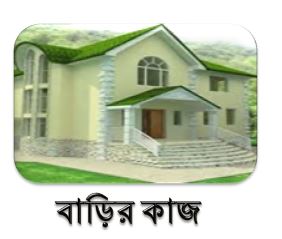 মুল্যবোধের বৈশিষ্ট্যসমুহের ব্যাখ্যা বাড়ি থেকে লিখে নিয়ে আসবে।
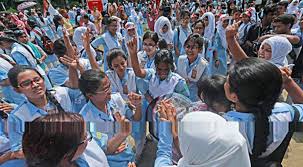 ধন্যবাদ